CHAØO CAÙC EM THAM DÖÏ TIEÁT HOÏC HOÂM NAY
MÔN: CÔNG NGHỆ 6
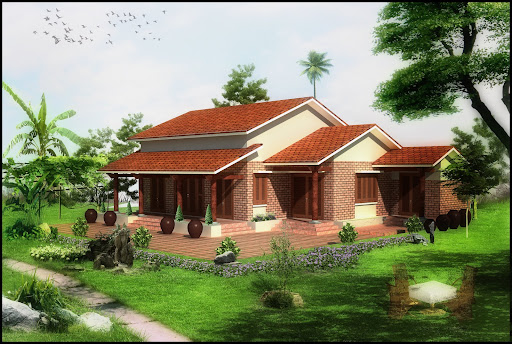 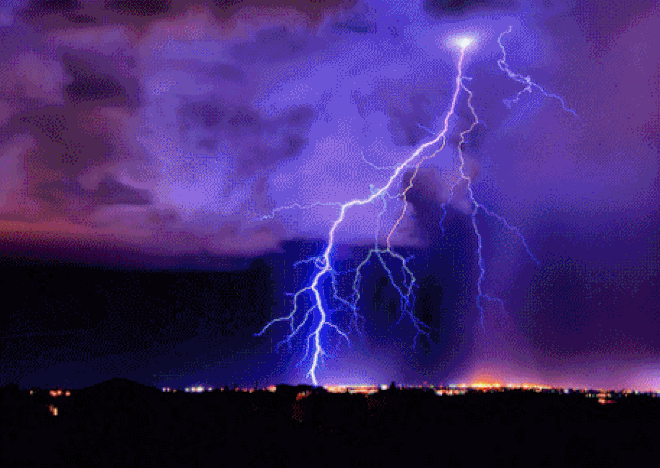 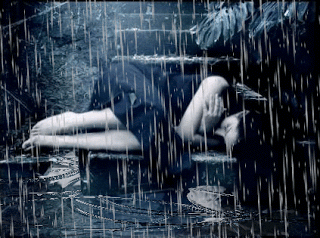 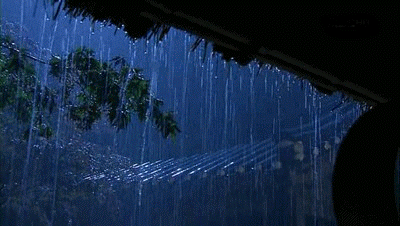 CUỘC SỐNG CON NGƯỜI SẼ KHÓ KHĂN NHƯ THẾ NÀO
 NẾU KHÔNG CÓ NHÀ Ở ?
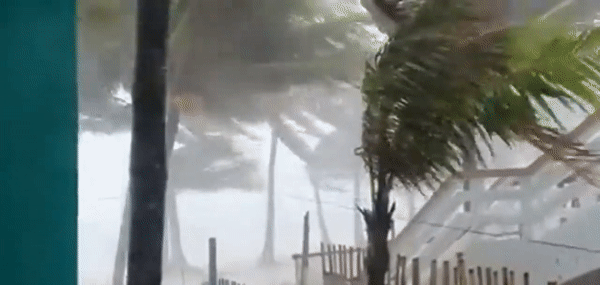 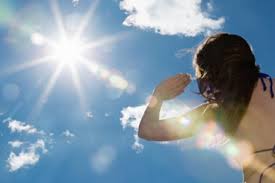 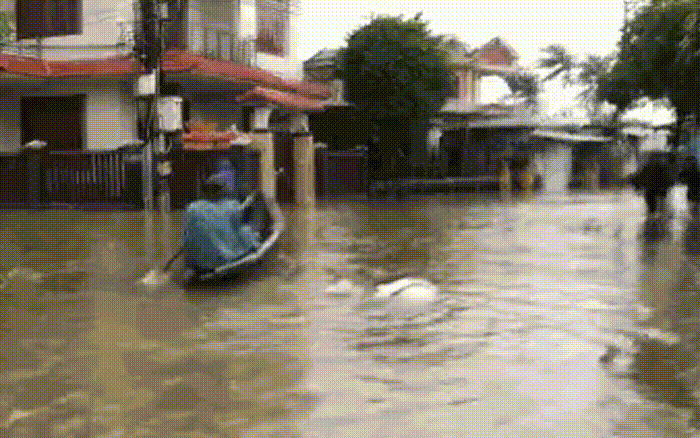 BÀI 1: KHÁI QUÁT VỀ NHÀ Ở
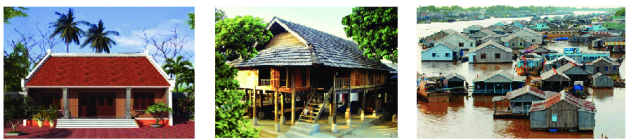 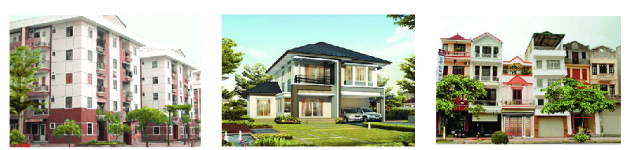 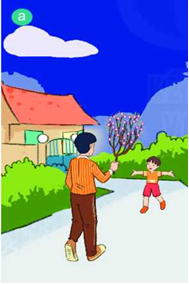 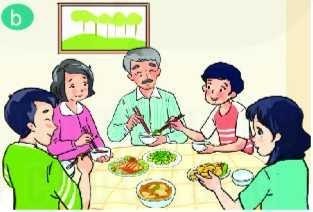 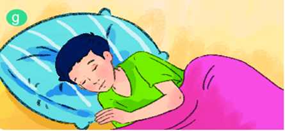 VUI CHƠI
CÙNG NHAU ĂN CƠM
ĐI NGỦ
VÌ SAO CON NGƯỜI CẦN CÓ NHÀ Ở?
I.VAI TRÒ CỦA NHÀ Ở
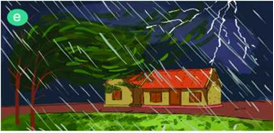 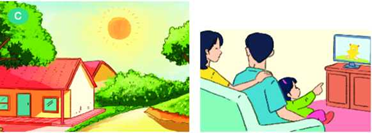 CHE MƯA, GIÓ
TRÁNH NẮNG
CÙNG NHAU XEM TIVI
I.VAI TRÒ CỦA NHÀ Ở
Là công trình được xây dựng với mục đích để ở.
Bảo vệ con người trước những tác động xấu của thiên nhiên và xã hội.
Phục vụ các nhu cầu sinh hoạt của cá nhân hoặc hộ gia đình.
II.ĐẶC ĐIỂM CHUNG CỦA NHÀ Ở
1.Cấu tạo chung của ngôi nhà
Mái nhà
(4)
Cửa ra vào
Nhà ở thường bao gồm các phần chính là móng nhà, sàn nhà, khung nhà, tường, mái nhà, cửa ra vào, cửa sổ.
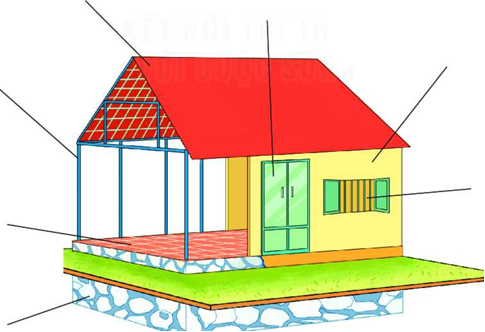 (5)
Tường nhà
(6)
Khung nhà
(3)
2.Cách bố trí không gian bên trong
(7)
Cửa sổ
(2)
Sàn nhà
(1)
Móng nhà
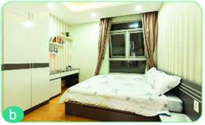 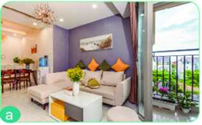 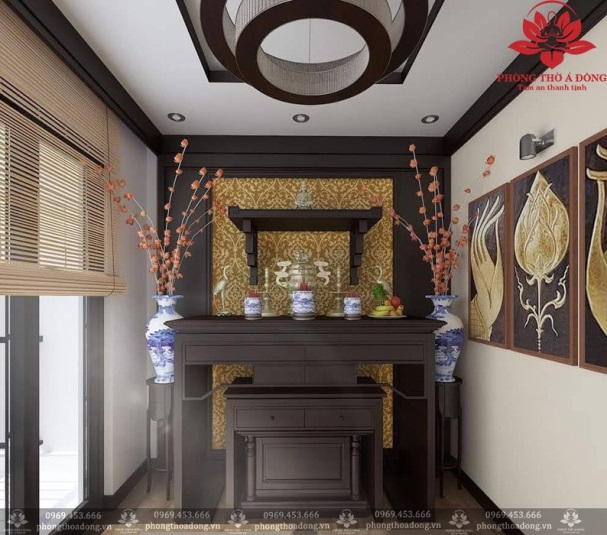 1
2
3
Khu vực nghỉ ngơi
Khu vực thờ cúng
Khu vực sinh hoạt chung
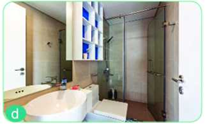 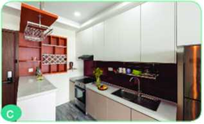 CÁC KHU VỰC 
CHỨC NĂNG TRONG NGÔI NHÀ
5
4
Khu vực vệ sinh
Khu vực nấu ăn
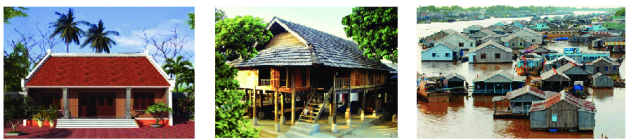 III.KIẾN TRÚC NHÀ Ở ĐẶC TRƯNG CỦA VIỆT NAM
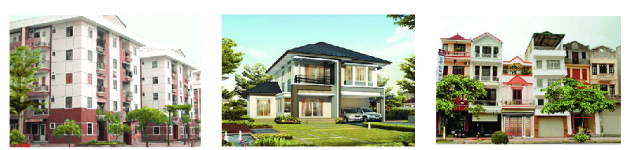 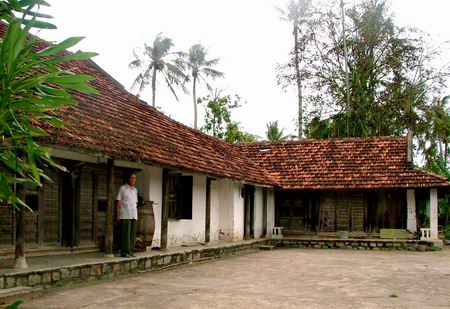 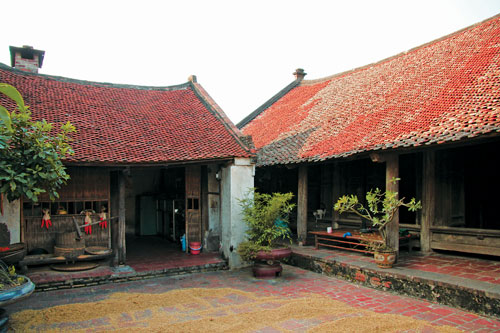 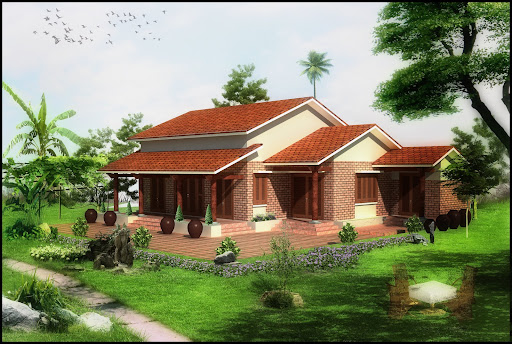 Các gian nhà được phân chia bằng hệ thống tường hoặc cột 
   nhà.
Các khu vực chức năng trong nhà thường được xây dựng tách biệt.
1.NHÀ Ở NÔNG THÔN
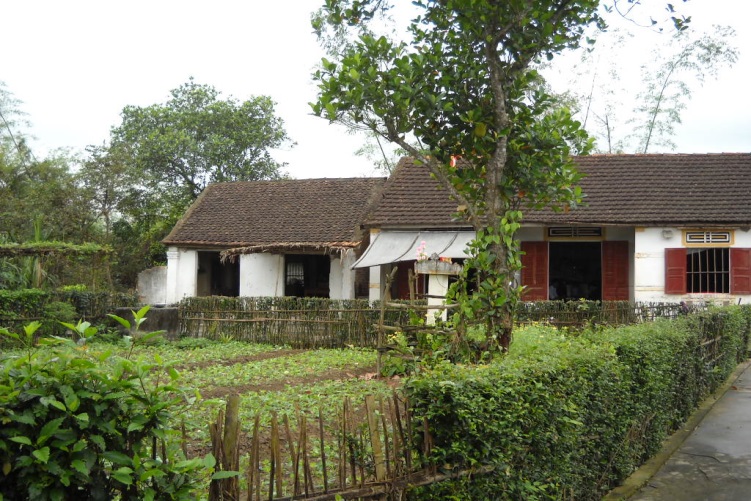 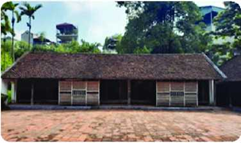 Khu nhà chính có thể được xây dựng ba gian hai chái, hay năm gian hai chái.
2. NHÀ Ở THÀNH THỊ
Nhà ở mặt phố
Nhà ở chung cư
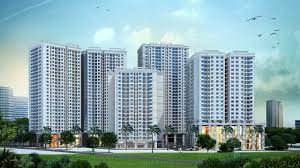 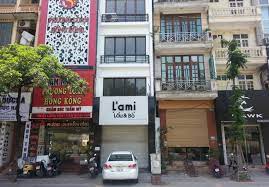 Nhà chung cư được xây dựng để phục vụ nhiều gia đình.
Nhà ở thường được thiết kế nhiều tầng.
Nhà mặt phố được thiết kế để có thể vừa ở vừa kinh doanh.
Nhà được tổ chức thành không gian riêng dành cho từng gia đình được gọi là các căn hộ và không gian chung như khu để xe, khu mua bán, khu sinh hoạt cộng đồng,...
3. NHÀ Ở CÁC KHU VỰC ĐẶC THÙ
Nhà nổi
Nhà sàn
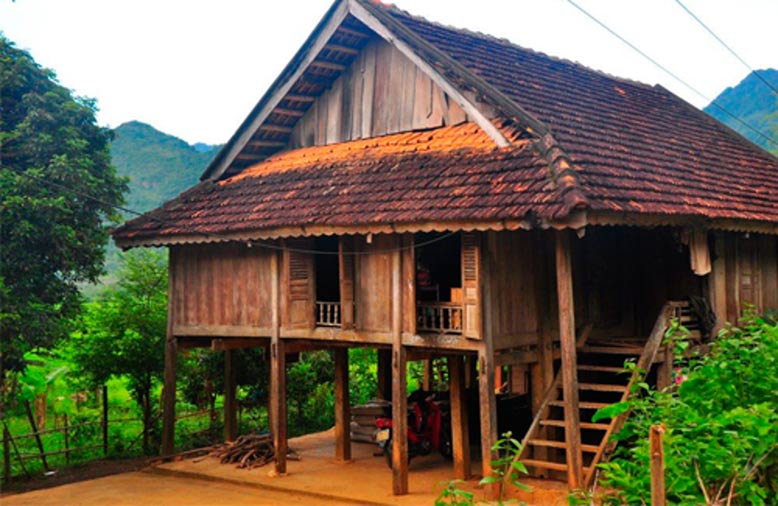 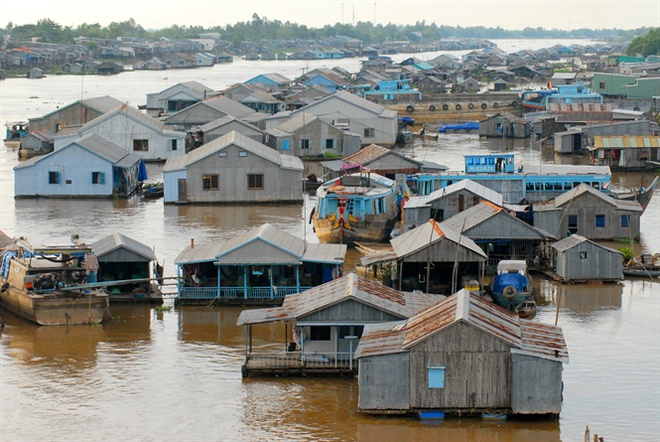 Nhà sàn được chia thành hai vùng không gian sử dụng:
+ phần sàn là khu vực sinh hoạt chung, để ở và nấu ăn
+  phần dưới sàn thường là khu vực chăn nuôi và nơi cất giữ công cụ lao động
- Nhà nổi là kiểu nhà được thiết kế có hệ thống phao dưới sàn giúp nhà có thể nổi trên mặt nước. 
- Nhà có thể di động hoặc cố định
LUYỆN TẬP
Câu 1: chọn đáp án đúng nhất 
               Vai trò của nhà ở đối với con người: 

A.  Là công trình được xây dựng với mục đích để ở, bảo vệ con người 
       trước những tác động xấu của thiên nhiên và xã hội.

Phục vụ các nhu cầu sinh hoạt của cá nhân hoặc hộ gia đình.

Là công trình được xây dựng với mục đích để ở, bảo vệ con người
      trước những tác động xấu của thiên nhiên và xã hội, nhưng không
      phục vụ các nhu cầu sinh hoạt của cá nhân hoặc hộ gia đình.

D. Cả A và B
Câu 2. Chọn nội dung mô tả kiểu nhà phù hợp với mỗi hình
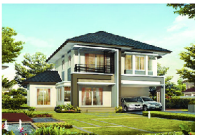 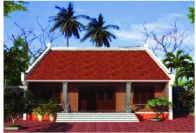 Nhà biệt thự
Nhà chung cư
1
4
Nhà nổi
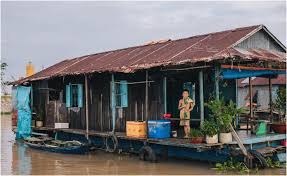 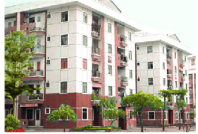 Nhà sàn
5
2
Nhà mặt phố
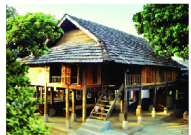 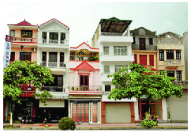 Nhà 3 gian truyền thống
6
3
Câu 2. Chọn nội dung mô tả phù hợp với các 
                      phần chính của nhà ở
Khung nhà
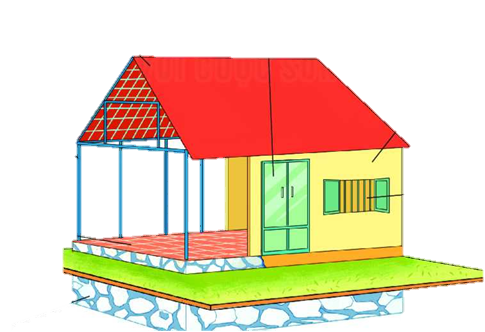 Mái nhà
2
Cửa sổ
Sàn nhà
5
6
7
Tường nhà
3
4
Cửa ra vào
1
Móng nhà
VẬN DỤNG
Hình thức : Hoạt động cá nhân 
Thời gian: 1 tuần
Nhiệm vụ: - Xác định kiểu nhà em đang ở
                    thuộc kiến trúc nào. 
                  - Mô tả đặc điểm kiến trúc đó.
 Chú ý: Làm trên giấy A4.